Portaria
CAT 42 
Estado SP
Módulos LOGIX
JANEIRO
AGENDA
Impactos do RE 593.849
Portaria CAT 42 estado de São Paulo
LOGIX - Movimentos fiscais
LOGIX - Configurações
LOGIX -  Apuração
LOGIX - Fichas
LOGIX – Arquivos
01
Impactos do Recurso
Extraordinário
593.849
_Impactos do RE 593.849
Algumas consequências da decisão de 10/2016 do STF no RE 593.849, com repercussão geral. 

A substituição tributaria passa a ser não mais definitiva ( alterando o entendimento anterior firmado na ADI 1.851 em maio/2002).
Fixação de tese jurídica ao tema 201 da sistemática da repercussão geral:
“ É devida a restituição da diferença do imposto sobre a circulação da mercadoria e serviços – ICMS pago a mais no regime de substituição tributaria para frente se a base de calculo efetiva da operação for maior que a presumida”
Margem de Valor Agregado, que também é chamada de IVA, esse índice nada mais é do que a porcentagem determinada pelas Secretarias da Fazenda dos Governos Estaduais para os produtos, ou grupo de produtos, a fim de calcular o ICMS que deve ser pago por substituição.
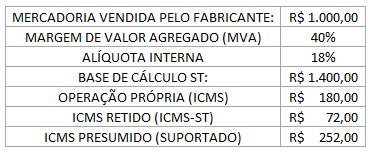 _Impactos do RE 593.849
Os Ministros do STF se manifestaram pela constitucionalidade do fisco exigir o complemento do ICMS no caso da Base de Cálculo Presumida ser inferior à Base de Cálculo Efetiva?
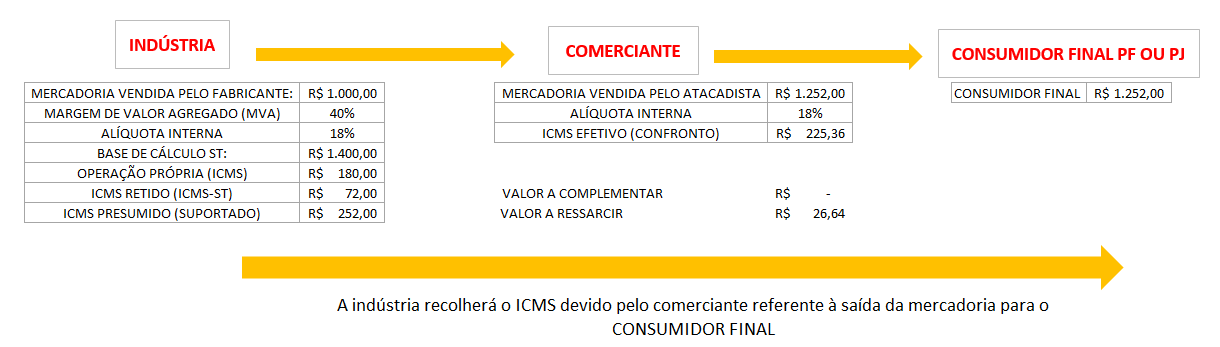 02
Portaria CAT 42 - SP
_Portaria CAT 42 - SP
Com a entrada em vigor da Portaria CAT 42/2018, que estabelece, a partir de 1º de Maio/2018, nova disciplina para o ressarcimento e o complemento de imposto retido por sujeição passiva por substituição ou de pagamento antecipado, todo novo ressarcimento*, inclusive o realizado na modalidade Compensação Escritural ou ainda, e para que seja determinado o seu exato valor, também o ressarcimento decorrente de eventual ação judicial, deverá ser apurado de acordo com a nova sistemática, e passa a depender de código eletrônico gerado pelo Sistema (visto eletrônico), que comprove que o arquivo de dados, exigido pela portaria, foi transmitido, validado e acolhido,  para poder ser lançado a crédito em GIA, tanto pelo contribuinte substituído como pelo substituto que dele recebe o crédito em transferência**. O contribuinte terá à sua disposição um aplicativo pré-validador do arquivo de dados , Gerado e pré-validado, o arquivo será transmitido pelo aplicativo TED, a resposta do sistema virá pelo sistema DEC (Domicílio Eletrônico do Contribuinte).

Observações:
 * A expressão "novo ressarcimento" tem o sentido de todo ressarcimento ainda não lançado a crédito na escrita fiscal ou requerido administrativamente na data de publicação da nova portaria, inclusive o valor complementar a ressarcimento já creditado ou requerido no passado. Além disso, no período de transição a transcorrer entre 01/05/2018 e 31/12/2018, poderá ainda o contribuinte valer-se, alternativamente, da sistemática de apuração prevista na Portaria CAT 158/2015 para efeito de ressarcimento referente a fatos ensejadores ocorridos nesses próprios períodos correntes de apuração (ressarcimento ensejado no mesmo período de referência da GIA entregue). Assim, por exemplo, o ressarcimento ensejado em maio/2018 poderá ser creditado na GIA dessa mesma referência, maio/2018, conforme apurado na EFD do mesmo período, segundo a sistemática da Portaria CAT 158/2015, o mesmo se aplicando aos meses subsequentes, até a referência dezembro/2018.
03
LOGIX Movimentos Fiscais
_LOGIX - Movimentos Fiscais
Documentos fiscais considerados para apuração.


	Para apuração serão consideradas todas as notas fiscais de entrada com base de cálculo de ICMS-ST ou ICMS_ST_DEV, e todas as notas saída com ou sem ICMS-ST e devoluções referente ao item ou grupo fiscal item que foi informado na tela de apuração e que possua saldo inicial cadastrado no OBF11610. 

	A forma de apuração utilizada é definida por enquadramento fiscal para as saídas, onde serão consideradas todas as movimentações do mês referente ao item, e calculando o ICMS suportado e de confronto conforme o enquadramento legal. Para as notas que não entram no enquadramento 1,2,3, ou 4, serão enquadradas como 0, sendo consideradas apenas para a atualização dos saldo de estoque, e não consideradas para o cálculo do ICMS a ressarcir ou a complementar.
 
	Nos casos de devoluções será feito a operação inversa, assim como é solicitado pela legislação de SP.
04
LOGIX - Configurações
_LOGIX - Configurações
Configurações necessárias para apuração Portaria CAT 42


Configuração dos ITENS:
	Todos os itens devem estar cadastrados corretamente no MAN10021, com descrição do CEST, alíquota interna cadastrada no OBF0111 e outras informações obrigatórias.

OBF0100 (Cadastro de Legislação):
	Foi alterada a rotina de cadastro de legislação para permitir ao cliente cadastrar a PORTARIA CAT 42/2018 como a legislação '05' para as versões "001 - a partir de 05/2018"  e "002 - a partir 09/2018", os registros e campos de cada versão devem ser verificados no Manual de Leiaute do Arquivo Digital. As funcionalidades de cópia, carga e atualização de registros também foram alteradas para tratar a legislação '05'  PORTARIA CAT 42/2018.

OBF11600 (Apuração de ressarcimento ICMS-ST):
	Com o objetivo de facilitar o acesso a todos os programas envolvidos no processo de apuração do ressarcimento do ICMS_ST, foi feita a criação de um programa no estilo cockpit. Nele é possível acessar os programas utilizando tópicos de agrupamento como "Processamento", "Relatórios" e "Cadastros”. A verificação de permissão de acesso aos programas será feita no cockpit, da mesma forma como é feita no acesso direto.
_LOGIX - Configurações
Configurações necessárias para apuração Portaria CAT 42


OBF11610 (Saldo Inicial Itens):
	Criado nova rotina para o cadastramento dos Saldos Iniciais dos Itens, que farão parte da apuração do ressarcimento de ICMS. O cadastro do saldo inicial do item é obrigatório, para que seja possível iniciar o processo de apuração e deve ser feito no ultimo dia do mês, anterior ao período considerado para apuração. Ex: Se o período de apuração for definido como 05/2018, deve ser cadastrado um saldo inicial para o item, no dia 30/04/2018. Esse cadastramento será necessário somente para a primeira apuração feita, para as próximas apurações, o controle será feito automaticamente. 

O programa permite excluir, copiar, e incluir itens, a opção de modificar está habilitada apenas quando não existir apuração do item, as opções de pesquisa, listagem de itens, e relatório também foram criadas.
Para facilitar o processo de cadastramento do saldo inicial dos itens, foi criada a opção "Importar Arquivo". Nessa opção, será feita a carga dos dados diretamente na tabela, utilizando um arquivo texto, com o seguinte formato: 

O arquivo deve utilizar como separador entre as informações o carácter "|'.
_LOGIX - Configurações
Configurações necessárias para apuração Portaria CAT 42


OBF11620 (Cadastro de Configurações ) :
	Criado nova rotina para configurações da CAT 42, onde será possível configurar exceções de grupos fiscais de entrada, grupos fiscais de saída com as naturezas de operações de saída referente aos enquadramentos legais. 
Nos campos Exceção de Grupos fiscais de CFOPs de entrada e de Grupo de Despesas, devem ser configurados os grupos fiscais cadastrados no VDP10005, para CFOPs de entrada e Grupo de Despesas das notas fiscais de entrada que não devem ser consideradas na CAT 42.

No campo Exceção de Grupo Fiscal de CFOP de Saída, deve ser configurado o grupo fiscal cadastrado no VDP10005 de CFOPs de notas fiscais de saída que não devem ser consideradas na CAT 42.

	Nos campos de Enquadramento Legal 1, 2, 3 e 4, devem ser informados os grupos de fiscais cadastrados no VDP10005, referente as naturezas de operações que equivalem aos enquadramentos legais conforme legislação. Todas as notas fiscais de saída referente ao item apurado, que não se enquadrarem em alguma das situações acima, serão consideradas com o enquadramento 0.
05
LOGIX - Apuração
_LOGIX – Apuração
OBF11630 (Apuração Ressarcimento Crédito ICMS_ST)

	Criada nova rotina responsável pela apuração do ressarcimento, ou do complemento do ICMS_ST conforme a legislação da Portaria CAT 42/2018. Para apuração serão consideradas todas as notas fiscais de entrada e devoluções referente ao item ou grupo fiscal item que foi informado na tela de apuração e que possua saldo inicial cadastrado no OBF11610, sendo desconsiderado os CFOPs cadastrados no grupo fiscal de exceções de entrada e os grupos de despesas cadastrados no grupo fiscal de exceções conforme informados na tela de configuração da CAT 42. 

Na apuração serão consideradas as notas fiscais de saída e devoluções referente ao item ou grupo fiscal item que foi informado na tela de apuração, serão considerados apenas itens que possuam saldo inicial cadastrado no OBF11610, as naturezas de operação cadastradas nos grupos fiscais de enquadramento legal e informado esses grupos na tela de configuração CAT 42, sendo necessário verificar na legislação o que se refere cada tipo de enquadramento, pois possuem formas de apurações diferentes. Serão desconsiderado os CFOPs  cadastrado no grupo fiscal de exceções de saída.

Após processar todas as notas de entrada e saída do item, será atualizado o saldo do item no programa OBF11610 (tabela obf_sdo_item_ressarc_icms_st) para o último dia do mês com os valores dos campos Quantidade Saldo (22), Valor Unitário do ICMS (23)  e Valor Total do Saldo (24) da última nota processada.
_LOGIX – Auração
OBF11630 (Apuração Ressarcimento Crédito ICMS_ST)

	OBS: Todos os itens que possam ter ressarcimento devem ser cadastrados em um mesmo grupo, assim mesmo que não tenha movimentação no mês apurado, o saldo do mês anterior será transportado para o mês seguinte. Caso já tenha apuração no período para vários itens, e seja necessário refazer apuração apenas um item, é necessário selecionar em tela o item a ser processado, onde será alterado a apuração e saldo apenas desse item, o saldo dos itens nunca será excluído caso já possua apuração, apenas atualizado conforme movimentação do mês.
Quando não existir informação para o período de processamento, será transportado o saldo do período anterior, para o período atual. Essa cópia será realizada somente para a apuração oficial. O período de processamento deve iniciar e terminar dentro do mesmo mês. Se a apuração for oficial, a data de inicio e fim da apuração, deve ser igual ao primeiro e ultimo dia do mês respectivamente. 

O enquadramento das notas fiscais de saída apresentadas em tela, será carregado de acordo com os grupos fiscais configurados no programa OBF11620.
05
LOGIX -Fichas
_LOGIX - Fichas
Geração das Fichas de conferencia CAT 42


Fichas 1,2 e 3:
Para conferência da apuração foram criadas as fichas em formato CSV que se encontra na opção Relatórios no OBF11600. As apurações são por itens, e nas fichas serão apresentados todos os itens apurados no período, mas com apurações separadas :

Ficha 1 - Cadastro de Participantes de Operações e Prestações: Serão apresentados os registros de todos os participantes, referente as notas fiscais de entradas e saídas.

Ficha 2 - Tabela de Identificação do Item: Serão apresentados todos os itens usados para apuração no período.
Ficha 3 - Controle de Estoque - Mercadorias Enquadradas na Substituição Tributária: No cabeçalho serão apresentados o mês que se refere a apuração, o item, a unidade de medida e  a alíquota interna. Na primeira linha da ficha, será mostrado o campo "Nr. De origem 1" e sempre serão apresentados os campos 22,23 e 24 referente ao saldo inicial em estoque do mês,  que é o saldo final do mês anterior. Nas demais linhas serão mostrados os valores apurados das notas fiscais conforme enquadramento legal. Na última linha da ficha, será apresentado um totalizador dos valores das colunas.
OBF12000
OBF17000
05
LOGIX – Arquivos
_LOGIX - Arquivos
Geração dos arquivos digitais conforme layout Portaria CAT 42

	Na opção Processamentos - Geração arquivo apuração, será apresentado a opção em tela do período a ser gerado os arquivo, a finalidade, a versão, e os blocos a serem gerados. 

No bloco 0 serão apresentados os registros: 0000 com os dados da apuração e empresa que está gerando o arquivo, registro 0150 com os dados dos participantes que tiveram movimentações de saída ou entradas no período e no  registro 0200 as informações referente aos itens movimentados no período. 

OBS: Não serão gerados como participantes os CNPJ e CPF apenas citados nos registros referentes a documentos fiscais modelo 02, 2D, 59, 60 e 65.

	No bloco 1 serão apresentados os registro 1050 referente aos saldos dos itens que estiverem na apuração (obf_apurac_ressarc_icms_st) no período informado, registro 1100 com os documentos fiscais eletrônicos (que tenham informação no campo CHV_DOC) que constam na apuração (obf_apurac_ressarc_icms_st) do período informado e o registro 1200 com os documentos fiscais não eletrônicos (campo CHV_DOC sem valor) que constam na apuração (obf_apurac_ressarc_icms_st) do período informado.
_Portaria CAT 42 - SP
Documentações e referências


Portaria CAT 42 –  Documentação LOGIX
http://tdn.totvs.com/pages/viewpage.action?pageId=436278163

Portaria CAT 42, de 21-05-2018
http://info.fazenda.sp.gov.br/NXT/gateway.dll/legislacao_tributaria/portaria_cat/pcat422018.htm

Sobre a ST - Substituição Tributária no ICMS de São Paulo
https://portal.fazenda.sp.gov.br/servicos/st/Paginas/Ressarcimento-de-Substitui%C3%A7%C3%A3o-Tribut%C3%A1ria-do-ICMS.aspx

Download Aplicativos, fichas, manuais de orientação sobre a Portaria Cat 42. https://portal.fazenda.sp.gov.br/servicos/st/Paginas/Downloads.aspx

Pré-validador - instalação 
https://www3.fazenda.sp.gov.br/RessarcimentoSTPreValidador/publish.htm
Logix